SİG 203TEMEL  SİGORTACILIK  İŞLEMLERİ
Öğr. Gör. Dilara Demirez
dilarademirez@cag.edu.tr
Ders notları sistemden indirilebilir.
Ödev %10
Vize %40
Final %50
SİGORTANIN TEMEL ÖZELLİKLERİ
Sigortanın Türleri, Özellikleri ve Genel Prensipleri
2
Sigortanın Özellikleri

Hasarların havuzlanması

Beklenmedik hasarların ödenmesi

Risk transferi

Tazminat ödeme
Sigortanın Türleri, Özellikleri ve Genel Prensipleri
3
Sigorta Edilebilir Rizikonun Özellikleri

Çok sayıda olasılık birimi bulunmaktadır.
Hasar rastlantısal olmalı ve kasti olmamalıdır.
Hasar, belirlenebilir ve ölçülebilir olmalıdır.
Hasar, katastrofik (felaket boyutunda) olmamalıdır.
Hasar olasılığı hesaplanabilir olmalıdır.
Prim ekonomik olarak ödenebilir olmalıdır.
Sigortanın Türleri, Özellikleri ve Genel Prensipleri
4
Sigortanın Topluma Sağladığı Faydalar


Hasara karşı güvence sağlama
Endişe ve korkuların azaltılması
Yatırım fonlarına kaynak
Hasarı önleme
Krediyi yükseltme
Sigortanın Türleri, Özellikleri ve Genel Prensipleri
5
Sigortanın Topluma Maliyetleri


İş yapma maliyeti

Hileli hasar talepleri

Abartılmış hasar talepleri
Sigortanın Türleri, Özellikleri ve Genel Prensipleri
6
SİGORTANIN TÜRLERİ
Sigortanın Türleri, Özellikleri ve Genel Prensipleri
7
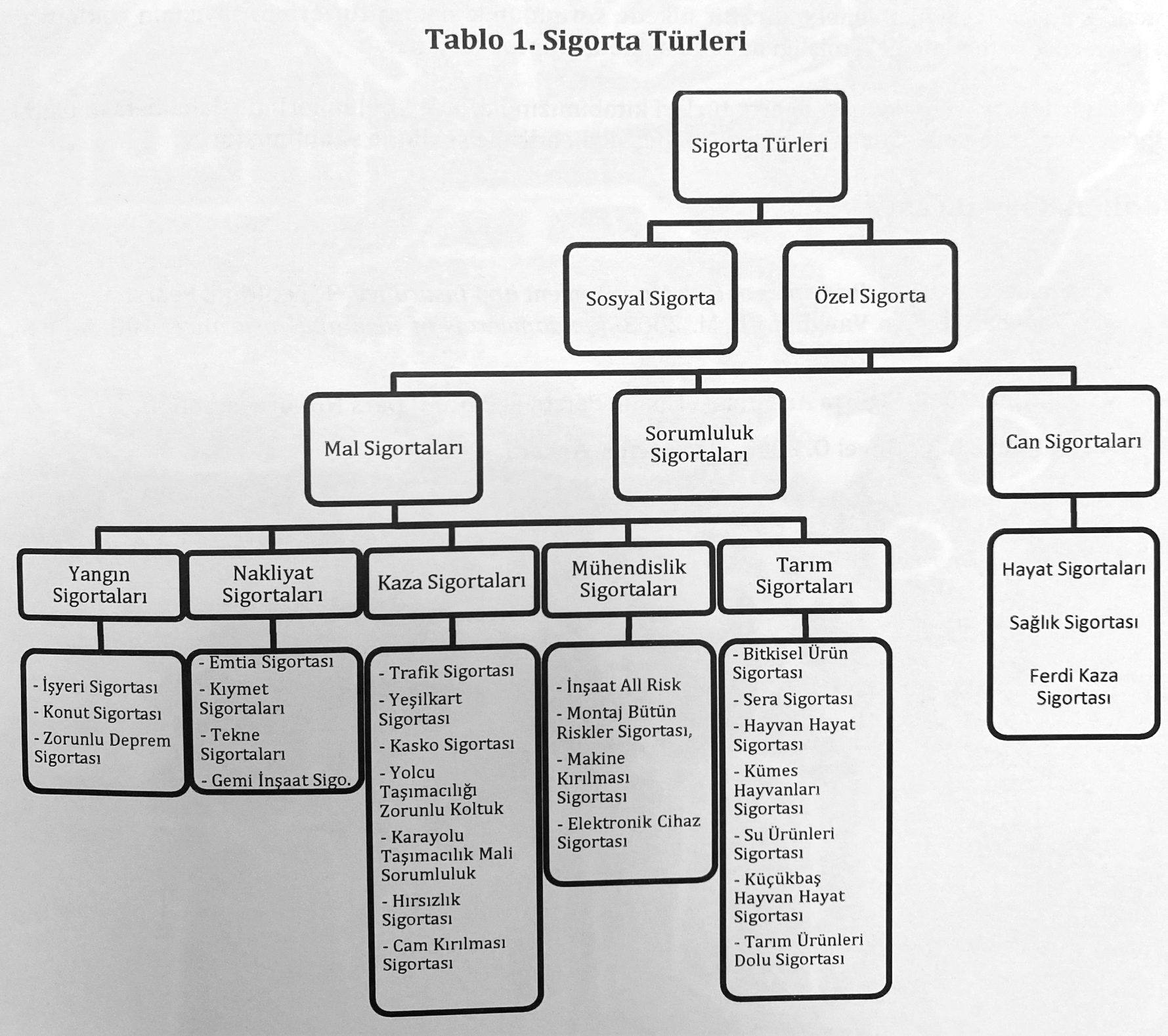 Sigortanın Türleri, Özellikleri ve Genel Prensipleri
8
Sigortanın Türleri

En temel ayrım:
Sosyal Sigorta
Toplumun karşılaştığı temel risklere karşı güvence sağlamak amacıyla devlet desteği ile uygulanan sigorta türüdür.
Özel Sigorta
Gerçek ya da tüzel kişilerin risklerinin transferi amacıyla ihtiyari ya da zorunlu olarak uygulanan sigortadır.
Sigortanın Türleri, Özellikleri ve Genel Prensipleri
9
Sigortanın Türleri

Daha yaygın bir ayrım olarak:

Mal sigortaları
Can Sigortaları
Sorumluluk Sigortaları
Sigortanın Türleri, Özellikleri ve Genel Prensipleri
10
Sigortanın Türleri

Mal Sigortaları:
Amaç, sigortalının uğrayacağı gerçek ekonomik kaybın telafi edilmesidir.

Zarara uğrayan malın değeri (sigorta değeri) ile poliçe üzerinde bu malın belirtilen değeri (sigorta bedeli) arasında tutarlılık olması beklenir.

Yangın, kaza, nakliyat, mühendislik, tarım sigortaları.
Sigortanın Türleri, Özellikleri ve Genel Prensipleri
11
Sigortanın Türleri

Can Sigortaları:
Sigortalının ölüm, sakatlık, hastalanma, kaza geçirme gibi tehlikelere karşı güvence altına alındığı sigortalardır.

Hayat, ferdi kaza, sağlık sigortası.
Sigortanın Türleri, Özellikleri ve Genel Prensipleri
12
Sigortanın Türleri

Sorumluluk Sigortaları:
Sigorta ettirenin sorumluluğu dahilindeki eylem veya kazalardan dolayı, üçüncü şahısların mallarında veya canlarında meydana gelecek zararları tazmin eden sigortalardır.

Bir ülkede sorumluluk sigorta türlerinin sayısının çok olması sigortacılık sisteminin gelişmişliği hakkında önemli bir göstergedir.
Sigortanın Türleri, Özellikleri ve Genel Prensipleri
13
SİGORTANIN TEMEL PRENSİPLERİ
Sigortanın Türleri, Özellikleri ve Genel Prensipleri
14
Sigortanın Temel Prensipleri

Sigortalanabilir Menfaat Prensibi,
Azami İyi Niyet Prensibi,
Tazminat Prensibi,
Halefiyet ve Hakların Devri Prensibi,
Hasara Katılım Prensibi,
Yakın Neden Prensibi.
Sigortanın Türleri, Özellikleri ve Genel Prensipleri
15
Sigortanın Temel Prensipleri

Sigortalanabilir Menfaat Prensibi:
Sigortalanabilir menfaat, sigorta yaptırabilmenin yasal hakkını ifade eder.

Sigorta, sadece sigortalanabilir bir menfaatin varlığı halinde ortaya çıkar. Diğer bir ifade ile sigorta konusu şeyin korunup muhafaza edilmesinde sigortalının yasal bir menfaati olması gerekmektedir.
Sigortanın Türleri, Özellikleri ve Genel Prensipleri
16
Sigortanın Temel Prensipleri

Sigortalanabilir Menfaat Prensibi:

Sigortalanabilir menfaat;
Mal
Yaşam
Sorumluluk
ile ilgili olabilir.
Sigortanın Türleri, Özellikleri ve Genel Prensipleri
17
Sigortanın Temel Prensipleri

Sigortalanabilir Menfaat Prensibi:

Mülkiyet	hakkı sahipleri (malik),
İpotek ve rehin hakkı sahipleri (dain mürtehin),
İntifa hakkı sahipleri,
Kiracı,
Emanetçi ve
Yedd-i emin
gibi sıfatlarla mal üzerinde hukuki menfaatleri bulunan kişiler, sigortalanabilir menfaat sahibi olarak sigorta yaptırabilirler.
Sigortanın Türleri, Özellikleri ve Genel Prensipleri
18
Sigortanın Temel Prensipleri

Azami İyi Niyet Prensibi:
Sigorta Sözleşmeleri sigortalının teklifi, sigortacının
da bu teklifi kabulü ile akdedilir.

Azami İyi niyet prensibine göre, taraflardan her birinin diğer tarafa, sözleşmeyi kabul edip etmemesine etki edebilecek her türlü bilgiyi vermesi gerekir.
Sigortanın Türleri, Özellikleri ve Genel Prensipleri
19
Sigortanın Temel Prensipleri

Azami İyi Niyet Prensibi:
Sigortacı; sigortalının kendisinin aktardığı kadar sigorta konusu hakkında bilgi sahibidir.

Kendisine verilen bilgiler çerçevesinde bu sözleşmeyi yapıp yapmama kararıyla karşı karşıyadır. O halde kendisine verilecek bilgiler bu sözleşmeyi kabul veya reddetme sonucunu doğrulayabilecek her türlü doğru ve eksiksiz bilgiyi içermelidir.
Sigortanın Türleri, Özellikleri ve Genel Prensipleri
20
Sigortanın Temel Prensipleri

Azami İyi Niyet Prensibi:
Sigorta konusunda veya risklerle ilgili herhangi bir değişiklik meydana geldiğinde, sigortalı kendisine bildirmedikçe, sigortacının bu değişikliklerden haberi olmaz. Bu nedenle sigortacı taşımak istemediği bir riski taşımak zorunda kalabilir.

Sigortacı açısından bu kuralın çiğnenmesi; bir riskin gerçekleşmeyeceğini bilerek sözleşme yapma, fahiş prim uygulama, poliçede bilerek belirsiz anlamlar yaratacak ifadeler kullanma olarak ortaya çıkabilir.
Sigortanın Türleri, Özellikleri ve Genel Prensipleri
21
Sigortanın Temel Prensipleri

Azami İyi Niyet Prensibi:

Sözleşme öncesi veya sözleşme süresi içinde meydana gelen değişiklikleri bilerek veya bilmeyerek sigortacıya bildirilmemesi halinde; Sigortacı riskin gerçekleşmesi ve gerçekleşmemesi durumlarına göre hareket eder.
Sigortanın Türleri, Özellikleri ve Genel Prensipleri
22
Sigortanın Temel Prensipleri

Azami İyi Niyet Prensibi:
Risk gerçekleşmemişse:
Söz konusu husus sözleşmeye etki etmiyorsa dikkate almaz.
Aksi halde; prim farkı almak suretiyle sözleşmeye devam edebilir,
Riskin arttığı gerekçesiyle sözleşmeyi feshedebilir.
Bu durumda işlememiş günlere ait prim gün esasına göre hesap edilerek sigortalıya iade edilir.
Sigortanın Türleri, Özellikleri ve Genel Prensipleri
23
Sigortanın Temel Prensipleri

Azami İyi Niyet Prensibi:
Risk gerçekleşmişse:
Esas hususların bildirilmesinde sigortalının kastı ispat edilemiyorsa; sigortacı aldığı primle, alması gereken prim oranında tazminatı öder, fazla talebi reddeder.
Sigortalının kastının ispat edilebilmesi halinde ise; tazminat ödeme yükümlülüğünden kurtulur ve sözleşmeden cayarak primin tümüne hak kazanır.
Sigortanın Türleri, Özellikleri ve Genel Prensipleri
24
Sigortanın Temel Prensipleri

Tazminat Prensibi:
Tazminat, riskin gerçekleşmesi sonucu ortaya çıkan zararın giderilmesi için sigortacı tarafından sigortalıya ödenen para miktarıdır.

Tazmini gerekecek zarar, sigorta olunan menfaatin riskin gerçekleştiği andaki değerine göre tespit olunur.
Hayat ve ferdi kaza sigortaları için böyle bir tazminat değerinin tespit edilmesi mümkün değildir.
Sigortanın Türleri, Özellikleri ve Genel Prensipleri
25
Sigortanın Temel Prensipleri

Tazminat Prensibi:
Bu nedenle hayat ve ferdi kaza sigortaları bedel (meblağ), tutar sigortaları olarak adlandırılıp, soyut sigortalar niteliğindedir.

Hayat ve ferdi kaza sigortaları dışında kalan bütün mal ve sorumluluk sigortaları ise somut nitelikli tazminat (zarar) sigortalarıdır.
Sigortanın Türleri, Özellikleri ve Genel Prensipleri
26
Sigortanın Temel Prensipleri

Tazminat Prensibi:

Prensip olarak, sözleşmenin sigortalının gerçek zararının altında bir tazminat sağlayacak şekilde düzenlenmesinde bir engel olmamakla birlikte, bunun tersine sözleşme yapmak mümkün değildir.
Sigortanın Türleri, Özellikleri ve Genel Prensipleri
27
Sigortanın Temel Prensipleri

Tazminat Prensibi:
Sigortacının Tazminat Yükümlülüğünü Yerine Getirme Şekilleri:
Nakit Ödeme
Tamir
Tedavi
Yerine Koyma
Yenileme
Sigortanın Türleri, Özellikleri ve Genel Prensipleri
28
Sigortanın Temel Prensipleri

Tazminat Prensibi:
Sigortacının Ödeyeceği Tazminatı Sınırlayan
Haller:
Sigorta Bedeli
Eksik Sigorta Hali
Muafiyet
Poliçe Limitleri
Sigortanın Türleri, Özellikleri ve Genel Prensipleri
29
Sigortanın Temel Prensipleri

Tazminat Prensibi:
Sigortacının Ödeyeceği Tazminatı Sınırlayan
Haller:
Muafiyet:
 Muafiyet kavramı, tazminatın ödenmesi sırasında ödenecek tazminatın bir kısmının sigortalı üzerinde bırakılarak ödenecek tutardan düşülmesi olarak tanımlanabilir.
Sigortanın Türleri, Özellikleri ve Genel Prensipleri
30
Sigortanın Temel Prensipleri

Tazminat Prensibi:
Sigortacının Ödeyeceği Tazminatı Sınırlayan
Haller:
Muafiyet: 
Muafiyet iki şekilde uygulanmaktadır.
Tenzili Muafiyet: Sözleşmede öngörülen limiti aşan kısım ödenir. Hasar miktarının limit altında kalması halinde ödeme yapılmaz.
Entegre Muafiyet: Öngörülen limitin altında kalan hasarlar ödenmez. Hasar miktarı bu limiti aşarsa muafiyet uygulanmaksızın hasarın tamamı ödenir.
Sigortanın Türleri, Özellikleri ve Genel Prensipleri
31
Sigortanın Temel Prensipleri

Tazminat Prensibi:
Sigortacının Ödeyeceği Tazminatı Sınırlayan
Haller:
Muafiyet: 
Sigortacının tazminat yükümlülüğü dışında kalmasına rağmen, bazı hasarlarda sigortacı sigortalısı ile arasındaki ilişkileri göz önünde	bulundurarak bir ödeme yapmak isteyebilir. Sigortacının yasal bir zorunluluk olmadan bir iyi niyet göstergesi olarak yapmış olduğu bu ödemeye “Lütuf (ex-gratia) Ödemesi” denilmektedir.
Sigortanın Türleri, Özellikleri ve Genel Prensipleri
32
Sigortanın Temel Prensipleri

Halefiyet ve Hakların Devri Prensibi:
Bir kişinin, diğer bir kişiye karşı sahip olduğu hakların üçüncü bir kişiye devredilmesi ve bu hakların üçüncü kişi tarafından kullanılmasına “Halefiyet” denir.
Hayat ve Ferdi Kaza Sigortaları dışındaki sigortalarda, sigortacı tazminatı ödedikten sonra ödediği tazminat miktarıyla sınırlı olmak üzere sigortalının yerine geçerek zararın meydana gelmesine neden olan üçüncü kişilere karşı hukuki girişimlerde bulunma hakkını devralmış olur.
Sigortanın Türleri, Özellikleri ve Genel Prensipleri
33
Sigortanın Temel Prensipleri

Halefiyet ve Hakların Devri Prensibi:
Sigorta bir zenginleşme aracı olamayacağından, halefiyet prensibi gereği, sigortalının hem sigorta şirketinden hem de zarara neden olan üçüncü kişilerden tazminat alması önlenmiş olur.
Sigorta tazminatını ödeyen sigortacı, yapmış olduğu ödeme tutarında sigortalısının yerine geçerek onun sahip	olduğu bütün hukuki haklarına halef olur.
Sigortanın Türleri, Özellikleri ve Genel Prensipleri
34
Sigortanın Temel Prensipleri

Halefiyet ve Hakların Devri Prensibi:
Sigortacının hasara sebep olanlara rücu ederek tazminatı geri istemesine “Rücu Prensibi”  denilmektedir. Sigortacı için önem taşıması bakımından sigortalının sigortacının rücu haklarını gözeterek davranması istenir.
Sigortalının, sigortacının rücu haklarını korumaya yönelik olarak yaptığı masraflar sigortacı tarafından karşılanır. Genel kural, sigortacının halefiyet hakkını tazminat ödemesi yaptıktan sonra kullanabileceği yönündedir.
Sigortanın Türleri, Özellikleri ve Genel Prensipleri
35
Sigortanın Temel Prensipleri

Halefiyet ve Hakların Devri Prensibi:
Üçüncü kişilere karşı çoğunlukla dava açılması şeklinde kullanılabilen halefiyet hakkı, doğrudan sigortalıya karşı da kullanılabilir.
Sigortacının sigortalı menfaatle ilgili gerçek tam ziya veya hükmi tam ziya sonucu bir tazminat ödemesi halinde, geriye bir ekonomik değer ifade eden bir kalıntı kalmışsa, halefiyet prensibi gereği malın mülkiyeti sigortacıya geçer. Ekonomik değer ifade eden bu kalıntıya “Sovtaj” denilmektedir
Sigortanın Türleri, Özellikleri ve Genel Prensipleri
36
Sigortanın Temel Prensipleri

Halefiyet ve Hakların Devri Prensibi:
Sigortacının lütuf ödemesi yaptığı durumlarda halefiyet hakkını kullanması	 mümkün değildir.

Meblağ sigortaları niteliği taşıyan ve tazminat sigortalarında olmayan soyut nitelikli Hayat ve Ferdi Kaza Sigortalarında halefiyet prensibi uygulanmaz.
Sigortanın Türleri, Özellikleri ve Genel Prensipleri
37
Sigortanın Temel Prensipleri

Hasara Katılım Prensibi:
Bir menfaatin birden çok sigortacı tarafından sigorta edilmesi halini ifade eden bu prensip sonucu uygulamada üç durum ortaya çıkmıştır:

Müşterek Sigorta
Çifte Sigorta
Kısmi Sigorta
Sigortanın Türleri, Özellikleri ve Genel Prensipleri
38
Sigortanın Temel Prensipleri

Hasara Katılım Prensibi:
Müşterek Sigorta (Koasürans)
Bir menfaatin birden fazla sigortacı tarafından aynı zaman için, aynı risklere karşı sigortalanması. Sigortacıların tek tek vermiş oldukları teminatların
toplamı, sigortalı menfaatin toplam değerini oluşturur.

Sigortacılar hasarı toplam değer içindeki paylarına göre aralarında paylaşırlar. Her sigortacı vermiş olduğu teminat bedeli ile sorumludur.
Sigortanın Türleri, Özellikleri ve Genel Prensipleri
39
Sigortanın Temel Prensipleri

Hasara Katılım Prensibi:
Müşterek Sigorta (Koasürans)
Eksik sigorta olması halinde, tazminat ödemelerinde oran kaidesine başvurulur.

Sigorta değerini aşan bir teminat verilmesi halinde aşkın sigorta söz konusudur. Bu durum çifte sigorta olarak kabul edilmez.
Sigortanın Türleri, Özellikleri ve Genel Prensipleri
40
Sigortanın Temel Prensipleri

Hasara Katılım Prensibi:
Müşterek Sigorta (Koasürans)
Kanun müşterek sigorta için, aşağıdaki koşulların aynı
zamanda ve birlikte olmaları şartını getirmiştir.
Birden çok sigortacının varlığı,
Sözleşmelerin aynı sigorta konusu ile ilgili olması,
Aynı risklere karşı teminat verilmiş olması,
Sözleşme sürelerinin aynı olması,
Hasar anında bütün poliçelerin yürürlükte olması.
Sigortanın Türleri, Özellikleri ve Genel Prensipleri
41
Sigortanın Temel Prensipleri

Hasara Katılım Prensibi:
Çifte (Mükerrer) Sigorta
Bir menfaatin kar etme amacıyla birden çok sigorta ettirilemeyeceği aşikârdır. Türk Ticaret Kanunu’nda “birden çok sigorta” tanımının yanı sıra, çifte sigorta tanımına da yer verilmiştir.
Çifte sigorta ile haksız kazanç elde etme söz konusu olduğundan; değerinin tamamı sigorta olunan bir menfaatin, aynı süreler ve aynı riskler için farklı kişiler tarafından sigorta ettirilemeyeceği yasada belirtilmiştir.
Sigortanın Türleri, Özellikleri ve Genel Prensipleri
42
Sigortanın Temel Prensipleri

Hasara Katılım Prensibi:
Çifte (Mükerrer) Sigorta
Önceki ve sonraki sigortacılar muvafakat ederlerse, sözleşmeler aynı anda yapılmış sayılacak ve tazminat bütün sigortacılar tarafından sigorta bedellerine göre kendi verdikleri teminat arasında tazmin edilecektir.
Sigorta ettiren kişi önceki sigortadan doğan haklarını ikinci sigortacıya devretmiş veya o haklardan vazgeçmişse, bu durumun ikinci sigorta poliçesine yazılması gerekir. Yazılmaz ise ikinci poliçe hüküm ifade etmez.
Sigortanın Türleri, Özellikleri ve Genel Prensipleri
43
Sigortanın Temel Prensipleri

Hasara Katılım Prensibi:
Kısmi Sigorta
Burada, müşterek sigortada olduğu gibi sonraki ve önceki sigortacıların muvafakati aranmadığı gibi, sözleşmeler de aynı anda değil,	ayrı ayrı zamanlarda yapılmaktadır.

Kısmi sigortada sigortacılar, müşterek sigortada olduğu gibi verdikleri teminatın toplam değer içindeki payları üzerinden	değil, yapmış oldukları sözleşmenin tarih sırası ile sorumluluk taşırlar.
Sigortanın Türleri, Özellikleri ve Genel Prensipleri
44
Sigortanın Temel Prensipleri

Yakın Neden Prensibi:
Sigortalının tazminat hakkının doğabilmesi için,  sebep-sonuç arasındaki zincirin kesilmemesi gerekmektedir.

Sigortalının uğramış olduğu zarar nedeniyle, sigortacıdan bir talepte bulunabilmesi, meydana gelen zararın sözleşme ile temin edilen riskin yine sözleşme süresi içinde gerçekleşmesi şartına bağlıdır.
Sigortanın Türleri, Özellikleri ve Genel Prensipleri
45
Sigortanın Temel Prensipleri

Yakın Neden Prensibi:
Olayın meydana geliş tarzında bu zincir kurulmadan bir mantık yürütülebiliyorsa, olayın sebebiyle sonucu arasında bir ilişki kurulabilir. Bu mantığın kurulmasında izlenecek yol, olayın teminat altına alınan bir risk nedeniyle mi ortaya çıktığının araştırılması şeklinde olacaktır.

Sigorta literatüründe uzak sebep ve müşterek sebep kavramları da kullanılmaktadır.
Sigortanın Türleri, Özellikleri ve Genel Prensipleri
46
Sigortanın Temel Prensipleri

Yakın Neden Prensibi:
Uzak Sebep: Uzak sebebi yakın sebepten ayıran tek fark zaman faktörüdür. Hakim ve belirleyici olan yakın sebep, zaman içerisinde ortadan kaldırılabilecek iken, tedbir alınmamakta ve hasara yol açılabilmektedir.
Örnek: Bir yangında direnci azalan duvarın bir hafta sonra rüzgar ve fırtına nedeniyle çökmesiyle oluşan hasarın uzak sebebi, duvarın direncini azaltan yangındır.
Müşterek Sebep: Birbirinden bağımsız olarak ortaya çıkan ve hasarın oluşumuna ayrı ayrı katkıda bulunan
sebeplerdir.
Sigortanın Türleri, Özellikleri ve Genel Prensipleri
47